NPRG041 – C++
cvičení – Jiří Klepl
mattermost: ulita/2425ZS: nprg041-cpp-klepl (inv na SIS nástěnce)Klepl@d3s.mff.cuni.cz
NPRG041 Programování v C++ - cvičení Jiří Klepl
1
Agenda
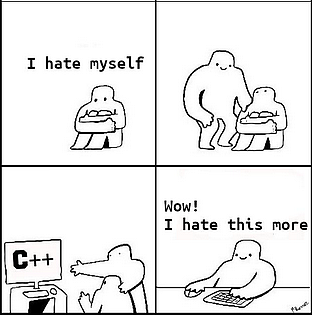 Cast
„C-style cast“
static_cast a dynamic_cast
const_cast
reinterpret_cast
Parsování
Varianty a visitování
std::optional a std::expected
NPRG041 Programování v C++ - cvičení Jiří Klepl
2
Přetypovávání
(C-style)cast a functional_style(cast)
const_cast<DestType>(arg)
static_cast<DestType>(arg) (a dynamic_cast<DestType>(arg))
reinterpret_cast<DestType>(arg)
class T {
public:
    value* find(key) {        /* dlouhá definice */    }
    const value* find(key) const {
        return const_cast<const value*>(            const_cast<T*>(this)->find()        );
    }
}
double d = 42.;
int i = (int)d;
int j = int(d);
// Pointer upcasting
Base* p_b = static_cast<Base*>(p_orig);
// Pointer downcasting (with caution!!!)
Derived* p_d = static_cast<Derived*>(p_b);
NPRG041 Programování v C++ - cvičení Jiří Klepl
3
⚠️ C-Style a functional-style
double d = 42.;
int i = (int)d;
int j = int(d);
Dědictví z C, compiler se pokusí vše následující:
const_cast
static_cast
static_cast + const_cast
reinterpret_cast
reinterpret_cast + cost_cast
Není v kódu jasné, co udělá (musíme odvodit z cílového typu a z typu proměnné)
NPRG041 Programování v C++ - cvičení Jiří Klepl
4
static_cast
int i = 42;
float f = static_cast<float>(i);
// Enum to int
enum class Color { RED, GREEN, BLUE };
int value = static_cast<int>(Color::RED);
auto p_orig = make_unique<Derived>();
// Pointer upcasting
Base* p_b = static_cast<Base*>(p_orig);
// Pointer downcasting (with caution!!!)
Derived* p_d = static_cast<Derived*>(p_b);
static_cast<DestType>(arg)
Compile-time typová konverze
Pro hodnoty
Zkusí najít cestu konverzí z argumentudo DestType
Konstruktory a operator Type()
Na pointerech/referencích
✅ Z Derived* na Base* (upcast)
⚠️ Z Base* na Derived* (downcast)
Musíme si být jisti, že arg je Derived
NPRG041 Programování v C++ - cvičení Jiří Klepl
5
dynamic_cast
Funguje jen na polymorfních třídách (= mají virtuální metodu)
Použijeme, pokud si nejsme jisti,jaká konkrétní derived třída to je
✅ Stará se o bezpečnost
Selhání na pointeru
static_cast<Derived*>(arg)
Výsledek je nullptr
Selhání na referenci
static_cast<Derived&>(arg)
Vyhodí výjimku std::bad_cast
unique_ptr<Base> p = make_unique<Derived>();
// succeeds
Derived* d = static_cast<Derived*>(p.get());
// fails, `d2 == nullptr`
Derived2* d2 = static_cast<Derived2*>(p.get());
// succeeds
Derived& d3 = static_cast<Derived&>(*p);
// fails, throws `std::bad_cast`
Derived2& d4 = static_cast<Derived2&>(*p);
NPRG041 Programování v C++ - cvičení Jiří Klepl
6
const_cast
Můžeme použít na přidání const k typu
⚠️ Můžeme použít na odebrání const od typu
Zjednodušuje implementaci const a non-const verzí metod kontejnerů
Přidáním const můžeme něco chránitpřed omylným zápisem
⚠️ U odebírání const stále nesmímeměnit tu hodnotu
class T {
public:
    value* find(key) {        /* dlouhá definice */    }
    const value* find(key) const {
        return const_cast<const value*>(            const_cast<T*>(this)->find()        );
    }
}
NPRG041 Programování v C++ - cvičení Jiří Klepl
7
Jednoduché parsování výrazů
Seřadíme operátory podle priority (zde od těch nejmíň prioritních):
+, -
*, /, %
čtení hodnoty a uzávorkovávání
Z operátorů uděláme funkce (nebo metody parseru)
Expression::pointer parse_add_expression(std::istream& in)
Expression::pointer parse_mul_expression(std::istream& in)
Expression::pointer parse_value_expression(std::istream& in)
Pro jednotlivé typy výrazů si připravíme polymorfní třídy(a pomocné make_<typ> funkce ať nemusíme řešit pointery)

(pokračování na dalším slajdu)
NPRG041 Programování v C++ - cvičení Jiří Klepl
8
Ukázka funkce pro parse_add _expression
Expression::pointer parse_add(std::istream &in) {
    auto lhs = parse_mul_expression(in);
    while (in >> std::ws && (in.peek() == '+' || in.peek() == '-')) {
        char op = (char)in.get();
        auto rhs = parse_mul_expression(in);
        if (op == '+') {
            lhs = make_add_expression(std::move(lhs),
                                      std::move(rhs));
        } else {
            lhs = make_sub_expression(std::move(lhs),
                                      std::move(rhs));
        }
    }
    return lhs;
}
NPRG041 Programování v C++ - cvičení Jiří Klepl
9
Ukázka funkce pro parse_add_expression
Pokusíme se přečíst první operand
Expression::pointer parse_add(std::istream &in) {
    auto lhs = parse_mul_expression(in);
    while (in >> std::ws && (in.peek() == '+' || in.peek() == '-')) {
        char op = (char)in.get();
        auto rhs = parse_mul_expression(in);
        if (op == '+') {
            lhs = make_add_expression(std::move(lhs),
                                      std::move(rhs));
        } else {
            lhs = make_sub_expression(std::move(lhs),
                                      std::move(rhs));
        }
    }
    return lhs;
}
NPRG041 Programování v C++ - cvičení Jiří Klepl
10
Ukázka funkce pro parse_add_expression
Pokusíme se přečíst první operand
Expression::pointer parse_add(std::istream &in) {
    auto lhs = parse_mul_expression(in);
    while (in >> std::ws && (in.peek() == '+' || in.peek() == '-')) {
        char op = (char)in.get();
        auto rhs = parse_mul_expression(in);
        if (op == '+') {
            lhs = make_add_expression(std::move(lhs),
                                      std::move(rhs));
        } else {
            lhs = make_sub_expression(std::move(lhs),
                                      std::move(rhs));
        }
    }
    return lhs;
}
Přeskočíme bílé znaky a podíváme se, jestli následuje operátor + nebo -
NPRG041 Programování v C++ - cvičení Jiří Klepl
11
Ukázka funkce pro parse_add_expression
Pokusíme se přečíst první operand
Expression::pointer parse_add(std::istream &in) {
    auto lhs = parse_mul_expression(in);
    while (in >> std::ws && (in.peek() == '+' || in.peek() == '-')) {
        char op = (char)in.get();
        auto rhs = parse_mul_expression(in);
        if (op == '+') {
            lhs = make_add_expression(std::move(lhs),
                                      std::move(rhs));
        } else {
            lhs = make_sub_expression(std::move(lhs),
                                      std::move(rhs));
        }
    }
    return lhs;
}
Přeskočíme bílé znaky a podíváme se, jestli následuje operátor + nebo -
Updatujeme lhs a pokračujeme
Výsledný expression
NPRG041 Programování v C++ - cvičení Jiří Klepl
12
Ukázka pro parse_numeric
Pomocná funkce na parsování čísel
std::string parse_numeric(std::istream& in) {
    char c;
    std::string numeric;
    in >> std::ws;
    while (in.get(c)) {
        if (is_numeric_char(c))
            numeric.push_back(c);
        else
            in.unget(); // rollback the character
    }
    if (numeric.empty())
        throw std::runtime_error("expected a number");
    return numeric;
}
NPRG041 Programování v C++ - cvičení Jiří Klepl
13
Ukázka pro parse_numeric
std::string parse_numeric(std::istream& in) {
    char c;
    std::string numeric;
    in >> std::ws;
    while (in.get(c)) {
        if (is_numeric_char(c))
            numeric.push_back(c);
        else
            in.unget(); // rollback the character
    }
    if (numeric.empty())
        throw std::runtime_error("expected a number");
    return numeric;
}
Načteme znak a podíváme se, jestli je numeric (např. isdigit nebo '.')
Vrátíme se o znak zpět
Nepodařilo se načíst nic
Věc, co můžeme zparsovat na číslo⚠️ můžeme na tom dělat další kontrolynapř. že se neopakují tečky
NPRG041 Programování v C++ - cvičení Jiří Klepl
14
Základní věci na funkcionální programování v C++
NPRG041 Programování v C++ - cvičení Jiří Klepl
15
std:variant a std::visit
Visitor je functor
struct visitor {
  void operator()(int i) const {
    cout << "int: " << i << endl;
  }
  void operator()(auto a) const {
    cout << "generic: " << a << endl;
  }
  void operator()(float f) const {
    cout << "float: " << f << endl;
  }
};
int main() {
  using item_type =    variant<int, const char*, float>;
  vector<item_type> items{5, "hi", .5f};

  for (auto&& item : items)
    visit(visitor(), item);
}
Type-safe union
Náhrada polymorfismu
+ Dovoluje nesouvisející typy
Musíme vyjmenovat všechny varianty
(zatímco u dyn. polymorfismu stačí aby splňovaly nějaký interface a nemusíme o nich vědět nic víc)
Pro naše expressions se hodí např. na reprezentaci Value
std::visit pustí visitora na hodnotu uloženou v std::variant
Reprezentuje různé funkce
https://en.cppreference.com/w/cpp/utility/variant
NPRG041 Programování v C++ - cvičení Jiří Klepl
16
Visitor s více argumenty
using item_type = variant<int, double>;
struct adder {
    item_type operator()(auto a, auto b) const {
        return a + b;
    }
};
int main() {
    vector<item_type> items{.4, 42, 9.6, 1, 2};
    
    item_type sum = 0;
    while (!items.empty()) {
        sum = visit(adder(), sum, items.back());
        items.pop_back();
        visit([](auto val) {
            cout << "sum is " << val << endl;
        }, sum);
    }
}
Output:
sum is 2
sum is 3
sum is 12.6
sum is 54.6
sum is 55
17
std::optional<T>
Užitečný pro typy, které nemají ekvivalent null hodnoty
std::optional<T> opt drží hodnotu *opt (taky opt.value()), a nebo std::nullopt
Podle if(opt.has_value()) nebo if(opt)
std::optional<int> may_fail() {
    if (failure) {
        return {}; // std::nullopt
    }
    // success
    return 42;
}
https://en.cppreference.com/w/cpp/utility/optional
NPRG041 Programování v C++ - cvičení Jiří Klepl
18
std::optional<T>
Užitečný pro typy, které nemají ekvivalent null hodnoty
std::optional<T> opt drží hodnotu *opt (taky opt.value()), a nebo std::nullopt
Podle if(opt.has_value()) nebo if(opt)
std::optional<int> square_root(int i) {
    if (i < 0) return {};
    else return std::sqrt(i);
}
std::optional<int> inverse(int i) {
    if (i == 0) return {};
    else return 1 / i;
}
std::optional(42)
   .and_then(square_root)
   .and_then(inverse);
void process_arguments() {
    std::optional<int> parallel_jobs = ...;
    run_threads(parallel_jobs.value_or(1))
}
https://en.cppreference.com/w/cpp/utility/optional
NPRG041 Programování v C++ - cvičení Jiří Klepl
19
std::expected<Value, Error>
Skoro to samé jako std::optional<Value>
Ale místo std::nullopt máme std::unexpected<Error>
enum class parse_error
{
    invalid_input,
    overflow
};
 
auto parse_number(std::string_view& str) -> std::expected<double, parse_error>
{
    const char* begin = str.data();
    char* end;
    double retval = std::strtod(begin, &end);
 
    if (begin == end)
        return std::unexpected(parse_error::invalid_input);
    else if (std::isinf(retval))
        return std::unexpected(parse_error::overflow);
 
    str.remove_prefix(end - begin);
    return retval;
}
https://en.cppreference.com/w/cpp/utility/expected
NPRG041 Programování v C++ - cvičení Jiří Klepl
20